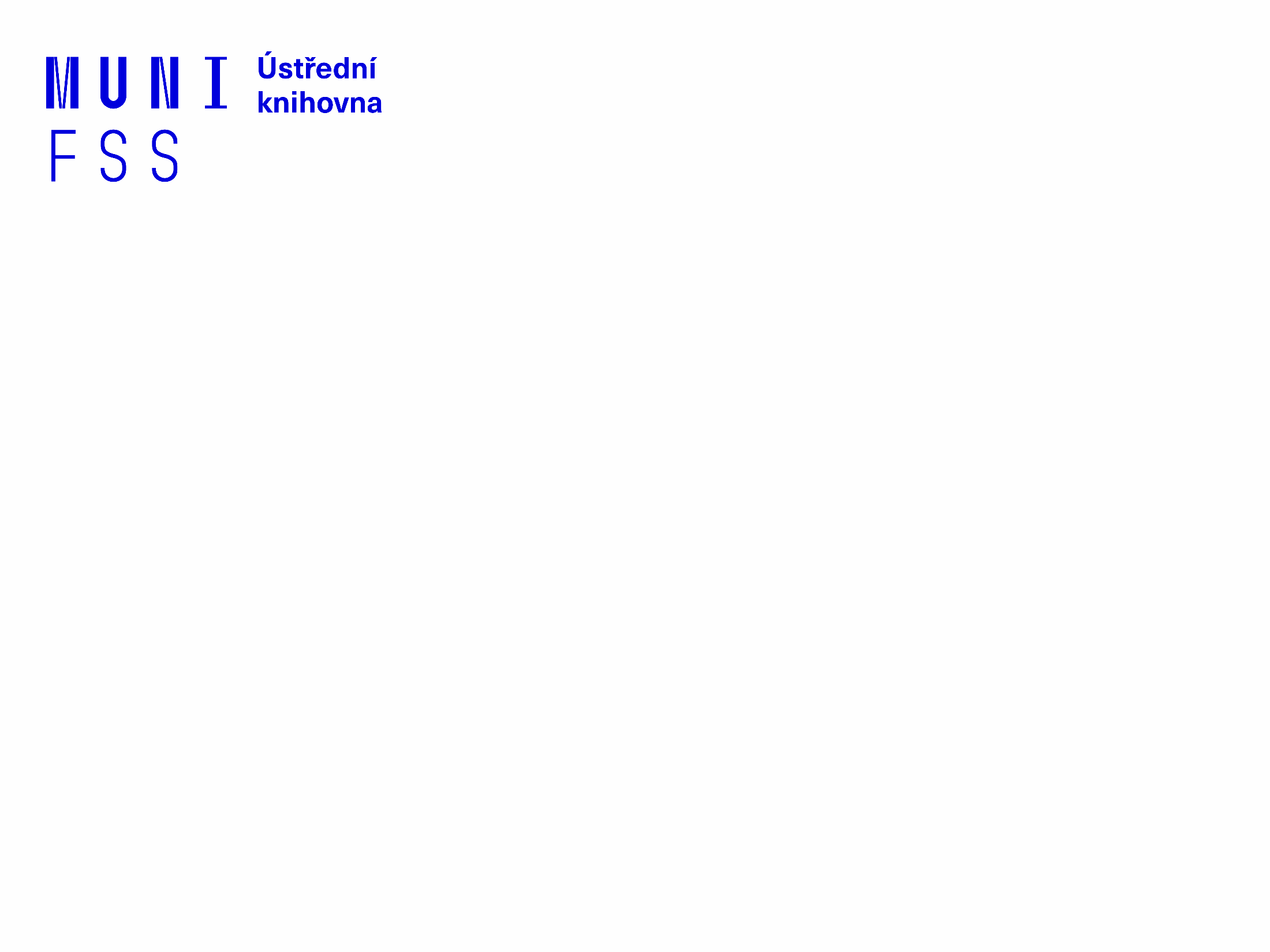 Základy práce s informačními zdroji pro bc. studenty  PSYb2780
Mgr. Dana Mazancová, DiS.
Brno, 29. října 2020
Osnova kurzu
Úvodní lekce - samostudium
práce s informacemi - informační a post-informační společnost, informační gramotnost
psaní odborných (závěrečných) prací
informační zdroje - typy, licencované zdroje, kde hledat?
Seminář 1 - praktická práce s elektronickými informačními zdroji
samostudium – opakování a případné upřesnění látky
základy vyhledávacích technik
tvorba rešeršního dotazu
praktické vyhledávání v oborových databázích
Přednáška citace, citování, plagiátorství
základní terminologie, citační styl APA
základy citování jednotlivých druhů dokumentů
citační software, zvláštnosti citování
 Seminář 2 - praktická práce s elektronickými informačními zdroji
nadstavbové nástroje a "vědecké sociální sítě"
databáze elektronických knih, e-knihy
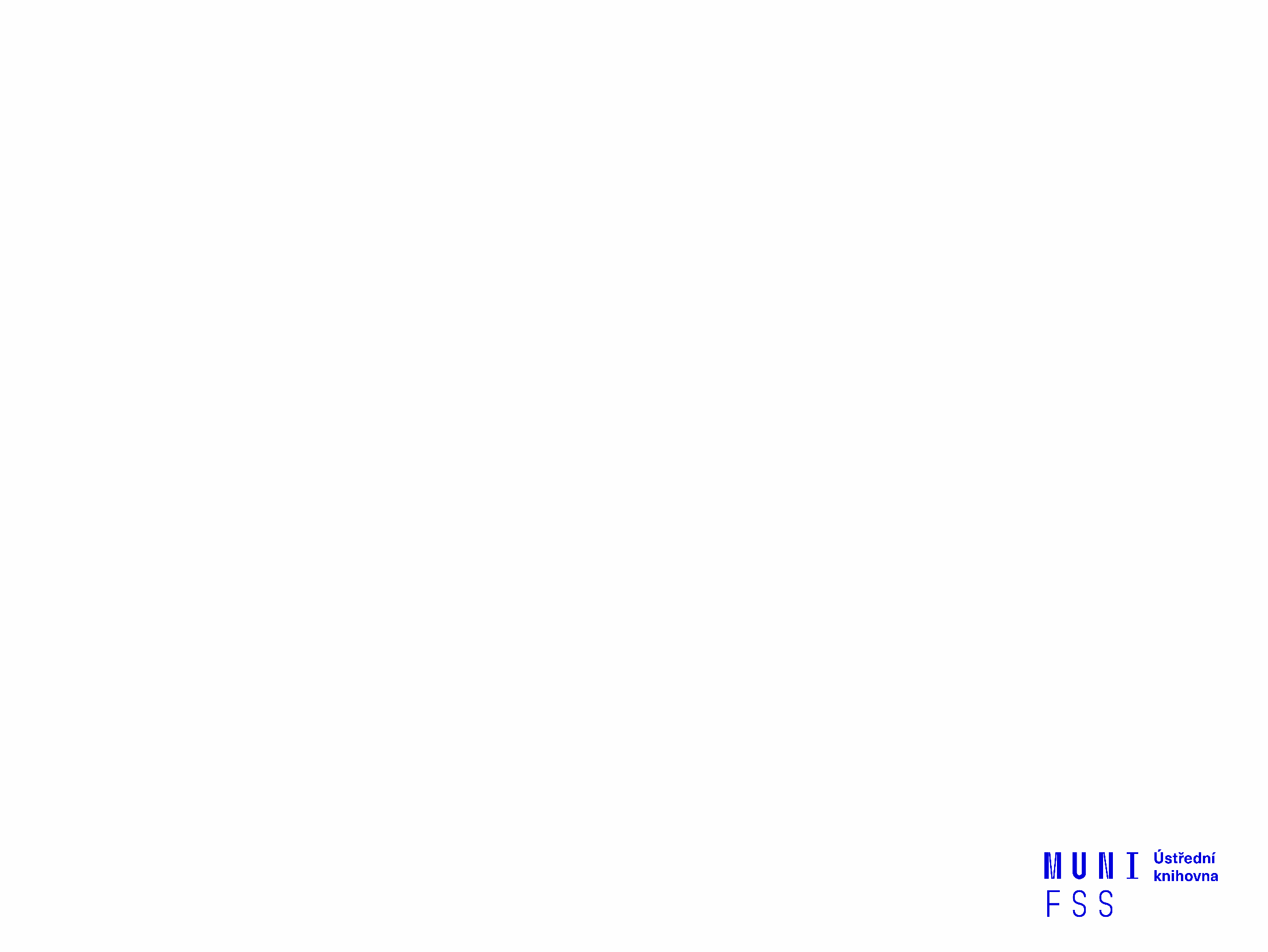 Na co se dnes zaměříme?
Jak vyhledávat?
Jak tvořit rešeršní dotaz?
Google Scholar
Praktické cvičení vyhledávání (EBSCO, Sage)
Cíl a smysl
Umět pracovat s klíčovými slovy
Rychle najít odpovídající zdroj
Rozlišovat mezi zdroji 
Rozlišovat relevanci zdrojů
Snížit stres při psaní seminárek/diplomek
Informační frustrace - neutopit se v moři materiálů
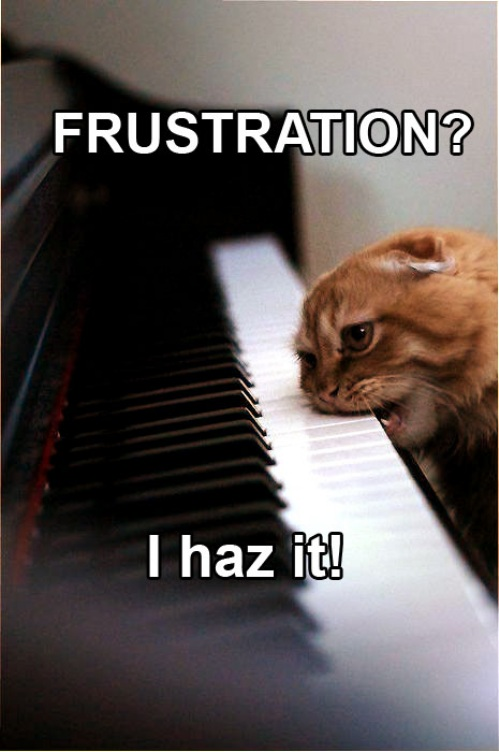 Zdroj: https://me.me/i/frustration-i-haz-it-weird-nutda-funny-cat-9270449
Vyhledávání
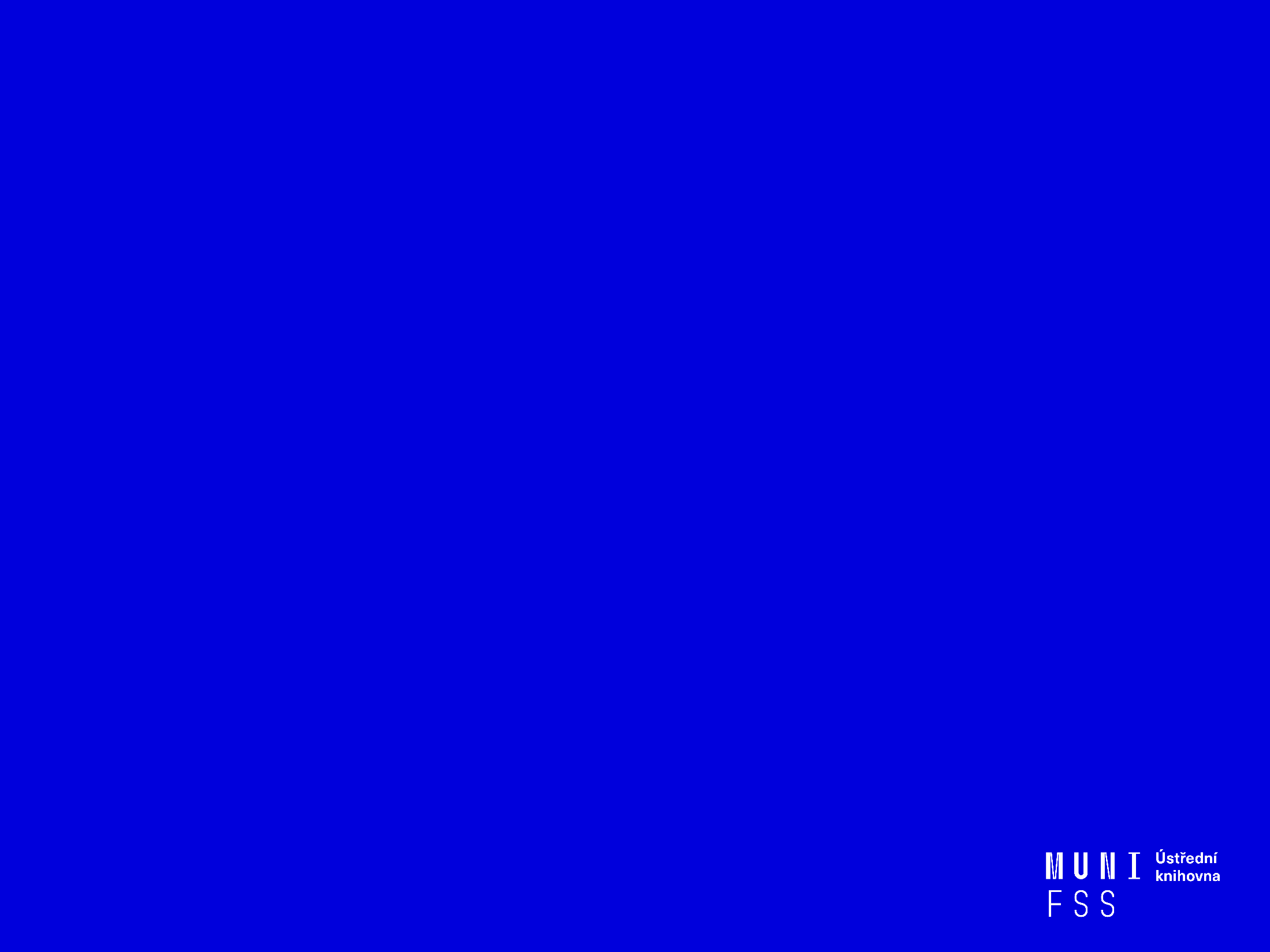 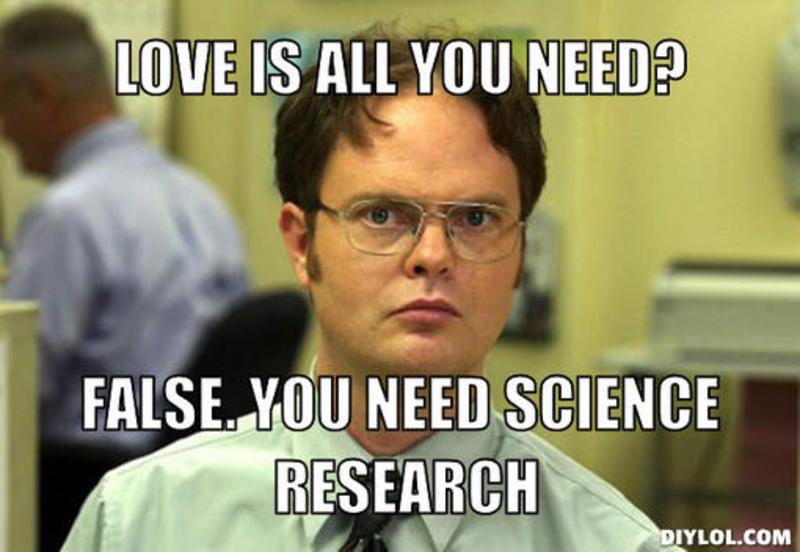 Zdroj: https://me.me/i/love-is-all-you-need-false-you-need-science-research-246ae18c0fda4164a611aee97e3dbb4d
Proč vyhledávám?
1) O čem chci/musím psát?
Postupné zužování - prohlubování orientace.
Už téma trochu znám NEBO píšu o něčem novém?
BAVÍ MĚ TO?
Procházení zdrojů jako možnost zužování tématu - konkrétnost.
2) Zformulujte téma nebo problém
Lze využít tzv. myšlenkových map - grafické znázornění tématu.
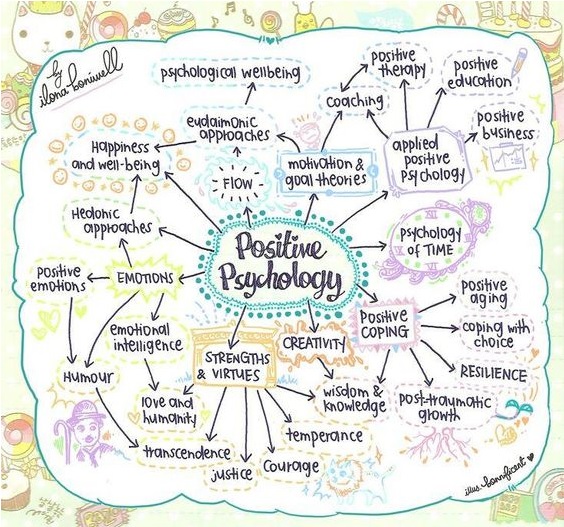 Zdroj: https://mappalicious.com/tag/mindmap/
PSY101 - UVEDENÍ DO PSYCHOLOGIE
Seminární práce
„Psychologie v beletrii/divadelní hře“

Zadání:

Přečtěte si beletristické dílo (ev. scénář divadelní hry) dle vlastního výběru, najděte a pojmenujte psychologická témata, která se zde vyskytují, a pokuste se o jejich rozbor.
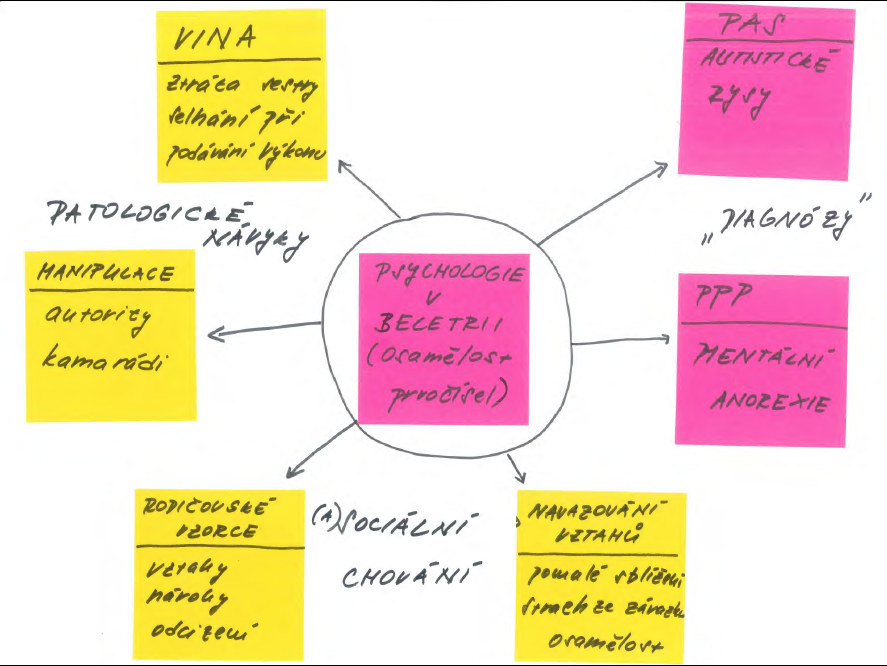 3) Jak téma „dostat“ do vyhledávání
KLÍČOVÁ SLOVA (hesla)
hlavně podstatná jména 
příd. jména, zájmena a slovesa když je nutné 
pozor na stop words (předložky, spojky, členy)
předmětová hesla - katalogy knihoven
Nejvýznamější hesla charakterizující celý dokument - obdobné v dalších dokumentech.
Př. KS psychické trauma; pacienti; rodina; vztahy
Př. PH psychické trauma - pacienti - rodinné vztahy
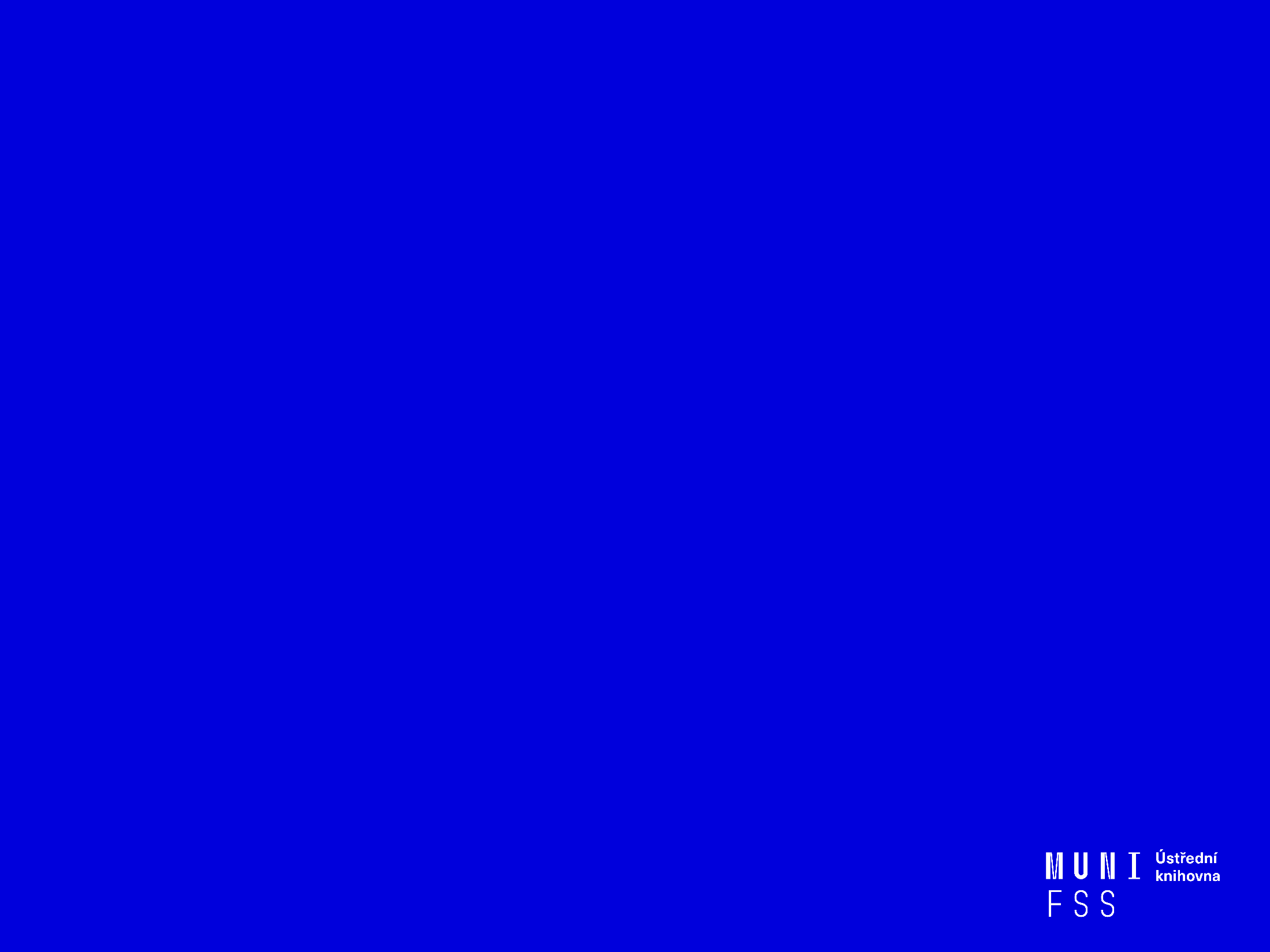 Vím, co hledám, co dál?
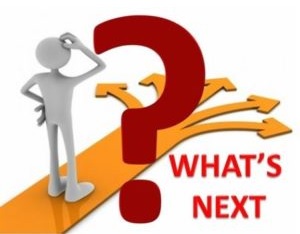 Zdroj: https://www.texanfit.com/jesses-journal/whats-next/
Individuální specifikace
Časové rozmezí:
Monografie „klasiků“ nebo aktuální výzkumy?
Typy dokumentů: 
Odborné časopisy, kapitoly z knih, příspěvky 
z konferencí, dizertační práce, zpravodajství
Typ dat: obrázky, text, audio, video
Jazyk dokumentů: cca 90% anglických zdrojů
Forma: odborná x populárně naučná
Co se dá najít?
informace nutné pro základní orientaci v tématu
informace doplňující a okrajové, ale důležité pro specifičnost práce
zdroje podporující argumentaci autora
zdroje vůči kterým se autor vymezuje
faktografické zdroje nutné pro analýzu, komparaci, syntézu, atp.
Kde můžu hledat?
Specializované odborné databáze
Knihovní katalogy
Specializované vyhledávače odborných informací
Repozitáře
Knihovny
"Co" mi pomůže hledat?
1. Booleovský model

Nejrozšířenější - kombinace termínů pomocí logických operátorů AND, OR, NOT
Zdroj: Steinerová, Gřešková & Ilavská, (2010)
Operátor AND
Logický součin, průnik
Vyhledá jen dokumenty, ve kterých jsou obě klíčová slova
Výsledek se zužuje (průnik množin)
Spojení významově odlišných pojmů
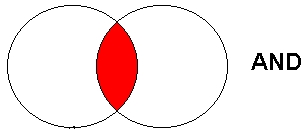 Př. barvy AND emoce
barvy
emoce
Operátor OR
Logický součet, sjednocení
Vyhledá dokumenty, kde je alespoň jeden ze zadaných výrazů.
Výsledek průzkumu se rozšiřuje (sjednocení množin).
Spojení synonym a příbuzných pojmů.
Př. psychologie výchovy OR pedagogická psychologie
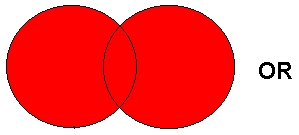 psychologie výchovy
pedagogická psychologie
Operátor NOT
Logická negace
      Vyloučí záznamy, které obsahují označené      
      klíčové slovo
      Záleží na pořadí klíčových slov
      Výsledek průzkumu se zužuje
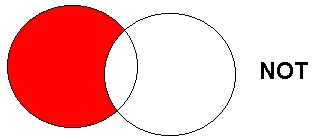 Př. counselling NOT   
 psychotherapy
counselling
psychotherapy
Příklady
Social networks AND adolescents AND cyberbulling

Složitý dotaz s využitím booleovských operátorů

(adolescents OR teenagers) AND (social networks OR social media) AND cyberbulling
3. Vyhledávání prostřednictvím "fráze"
Bližší specifikace dotazu
Slovní spojení
Všechna slova se musí vyskytovat v přesném pořadí a uvedeném tvaru
Využívají se uvozovky
Výsledek vyhledávání se zužuje

Př. "child development"
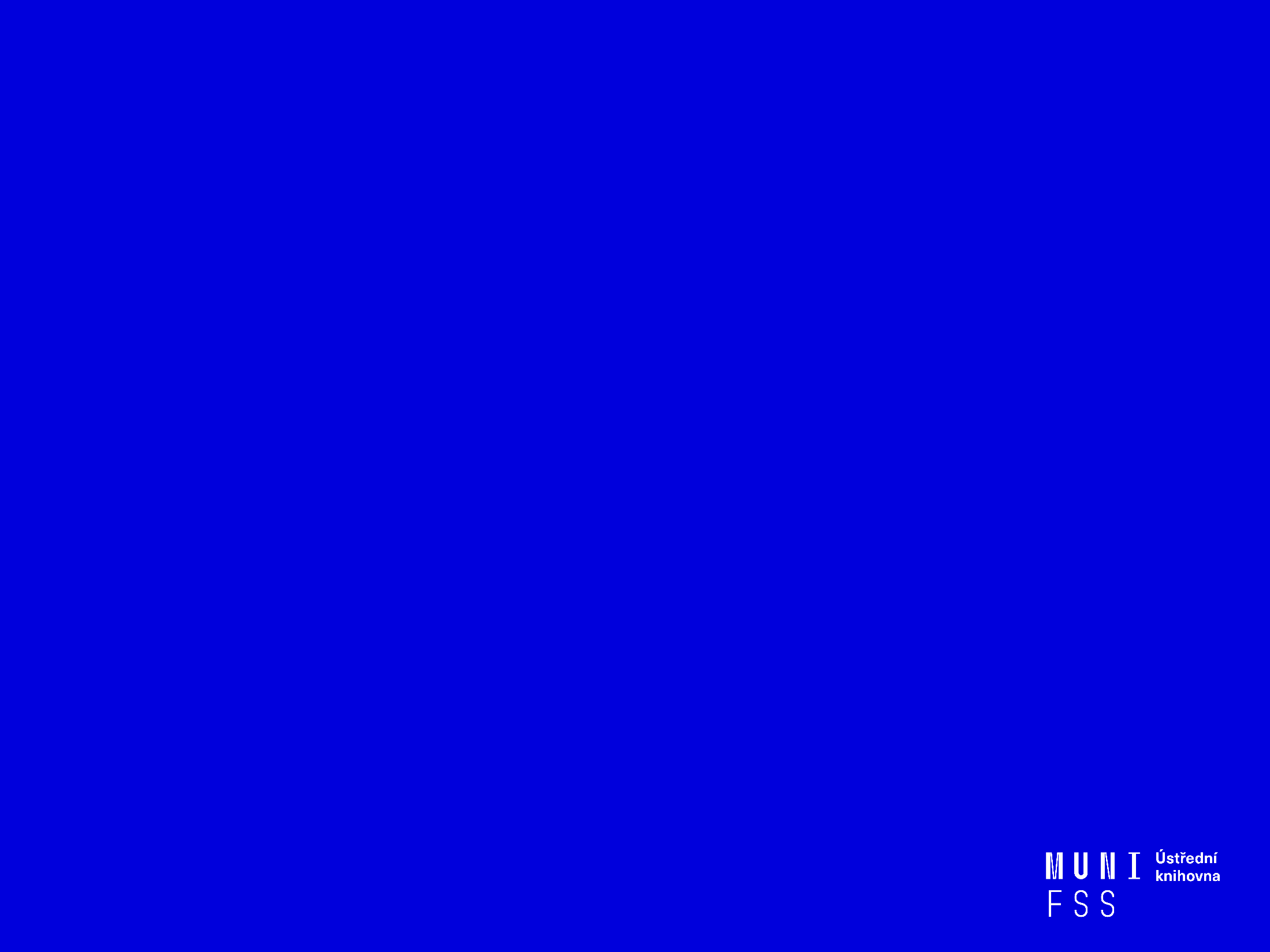 Terminologie
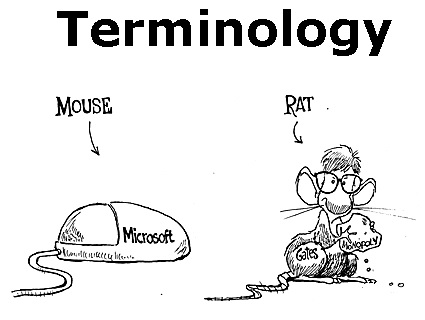 Zdroj: https://www.mattdisero.com/blog/terminology/
Co to vlastně dělám?
Prohlížení (browsing)
"Volím" z předdefinovaných nabídek (např. časopisy, články - seznamy titulů v databázích)
Vyhledávání (searching)
Jednoduché (Google "okno")
Pokročilé (více polí - Booleovské operátory)
Málokdy relevantní záznamy po prvním vyhledávání
Rešeršní dotaz nutné ladit
Každý zdroj – vlastní pravidla → uzpůsobit vyhledávací dotaz
Neexistuje obecný „recept“ jak vyhledávat nejlépe - každý klíčuje, vyhledává, zpracovává po svém.
Ale je fajn znát tipy a triky 
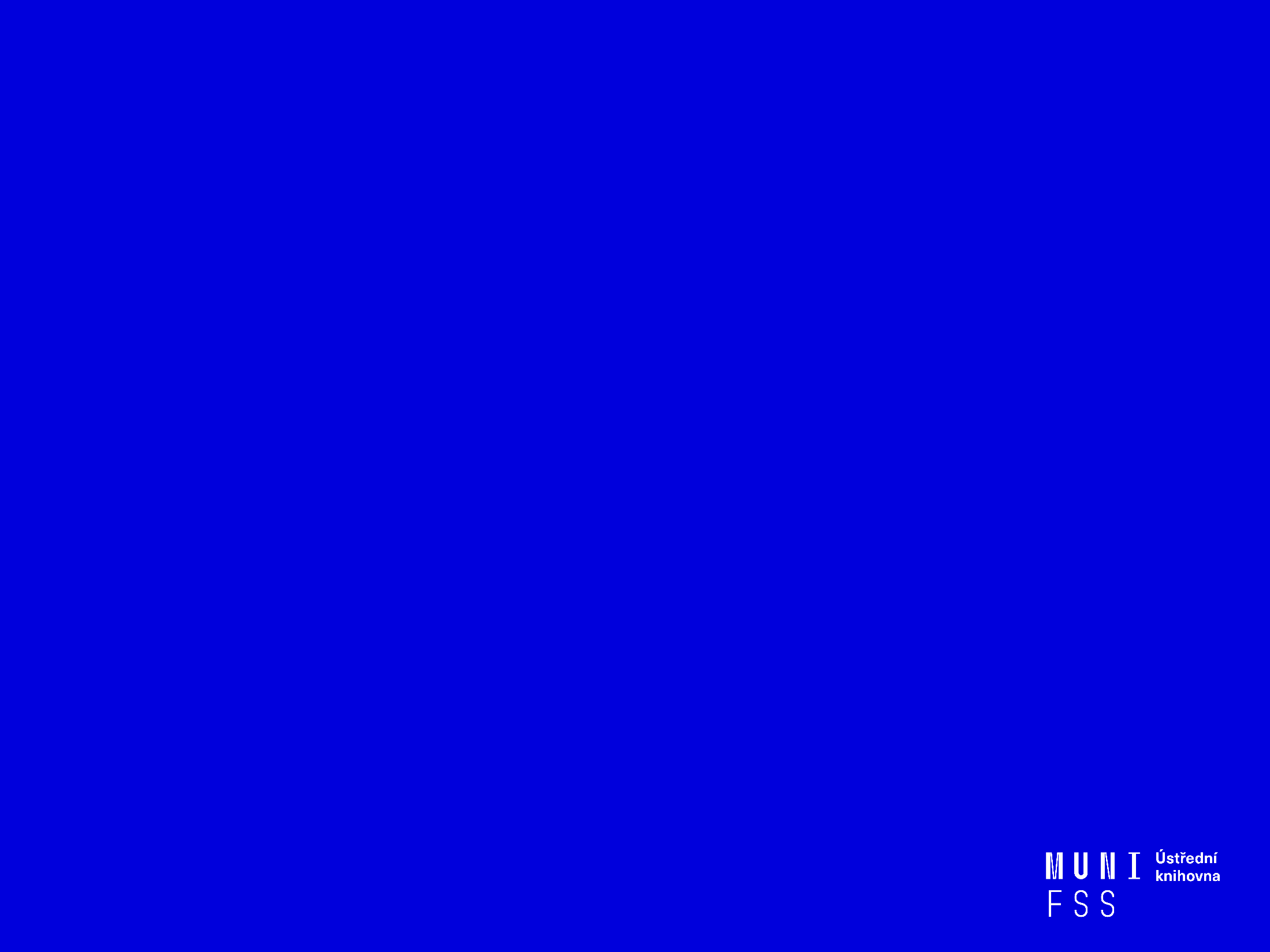 Tipy a triky
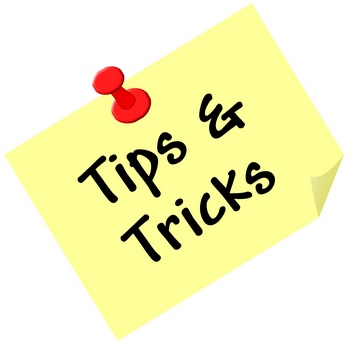 Zdroj: https://www.iconspng.com/image/102025/tips-and-tricks
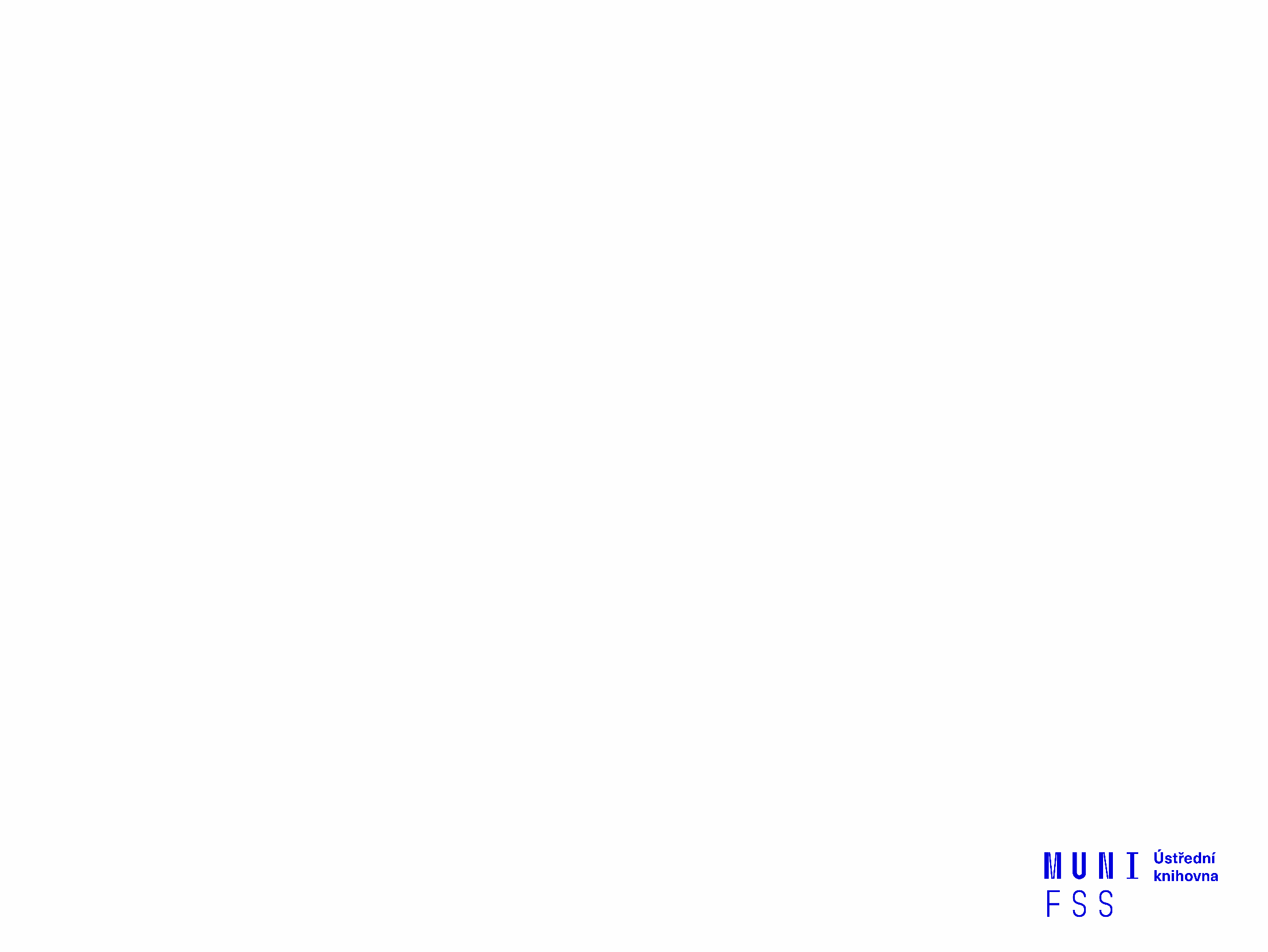 Mám málo výsledků
Rozšiřte dotaz
přidejte další/jiná klíčová slova

Zrušte omezení 
např. typ dokumentu, dílčí databáze, jenom slova v názvu apod.
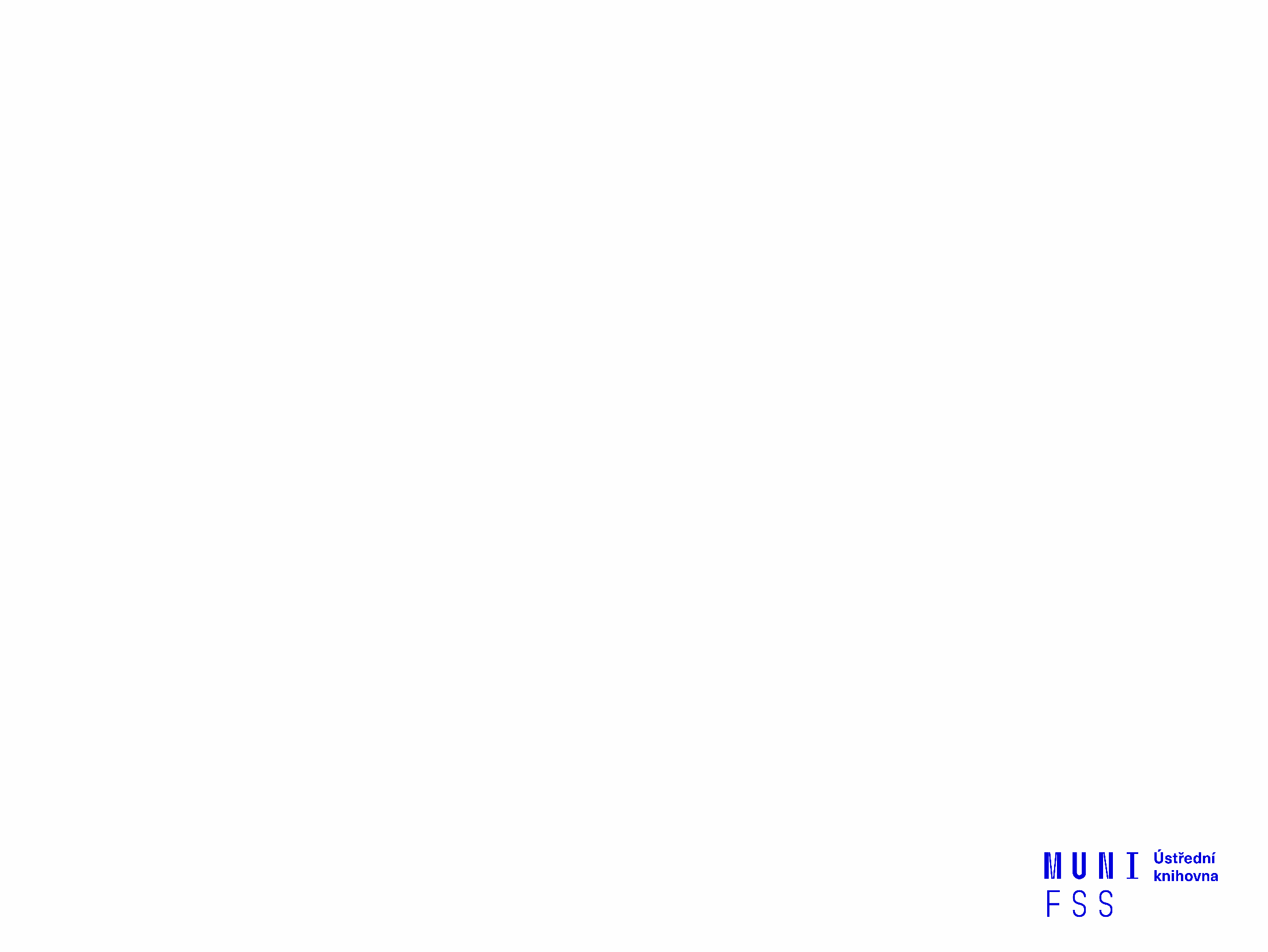 Mám mnoho výsledků
Zužte dotaz
konkretizujte
lépe definujte klíčová slova (fráze)
zaměřte se pouze na nějakou oblast apod.
Přidejte omezení 
např. jen slova v názvu, konkrétní země, typ dokumentu apod.
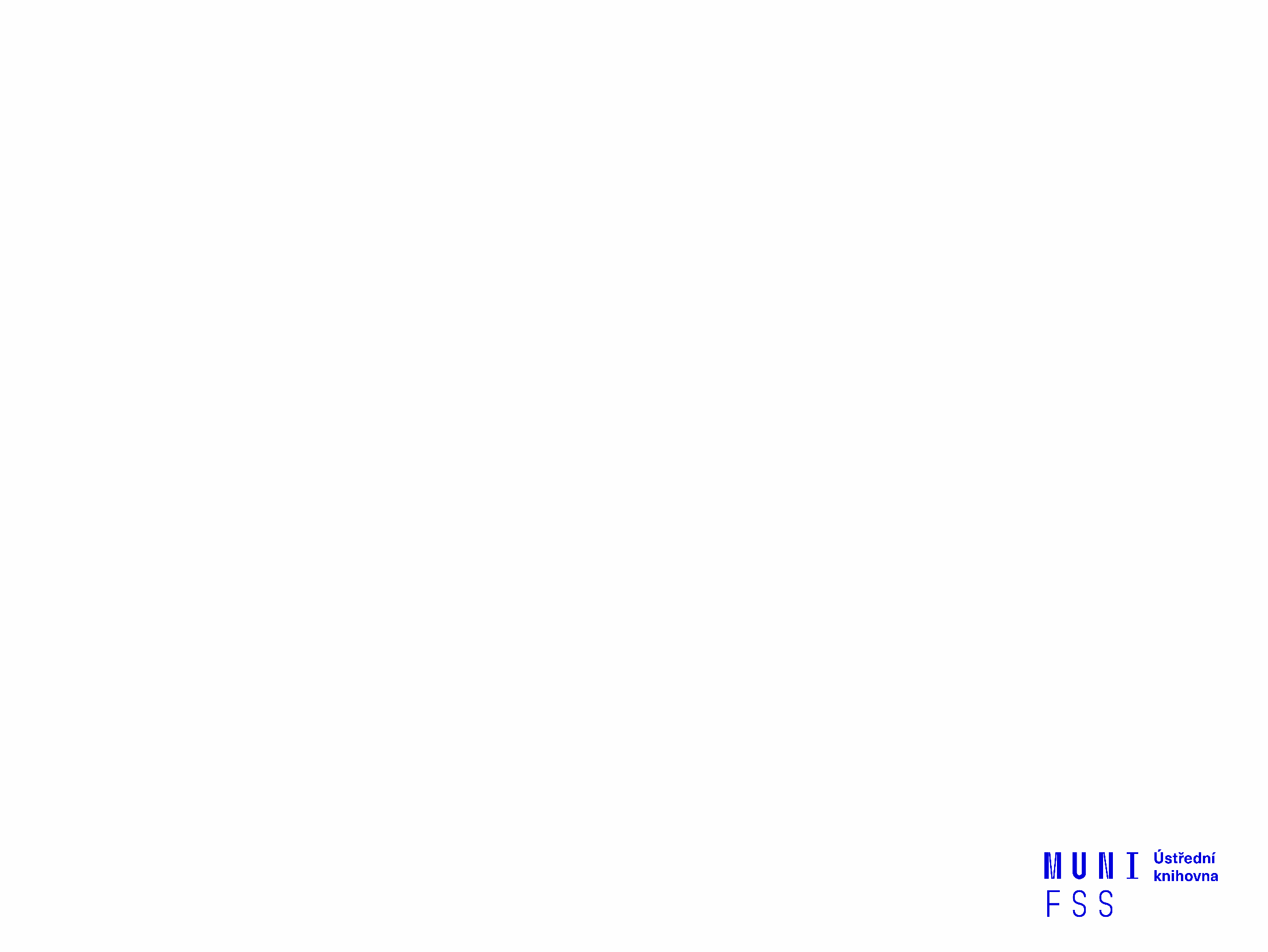 Jsou naše zdroje kvalitní?
relevance
předmětová hesla (řízený heslář) 
důvěryhodnost zdroje
     jména autorů, instituce, kontakty na správce…
pravidelná aktualizace
odbornost
impact factor
Scientometrické ukazatele
Kvantitativně identifikují vědecké informace.
Zajišťují odbornou kvalitu zdrojů.
Je-li práce citována dalšími výzkumníky - má hodnotu.
Je-li citován článek z určitého časopisu - časopis má hodnotu.
Pomáhají určit s jak kvalitními zdroji pracujeme
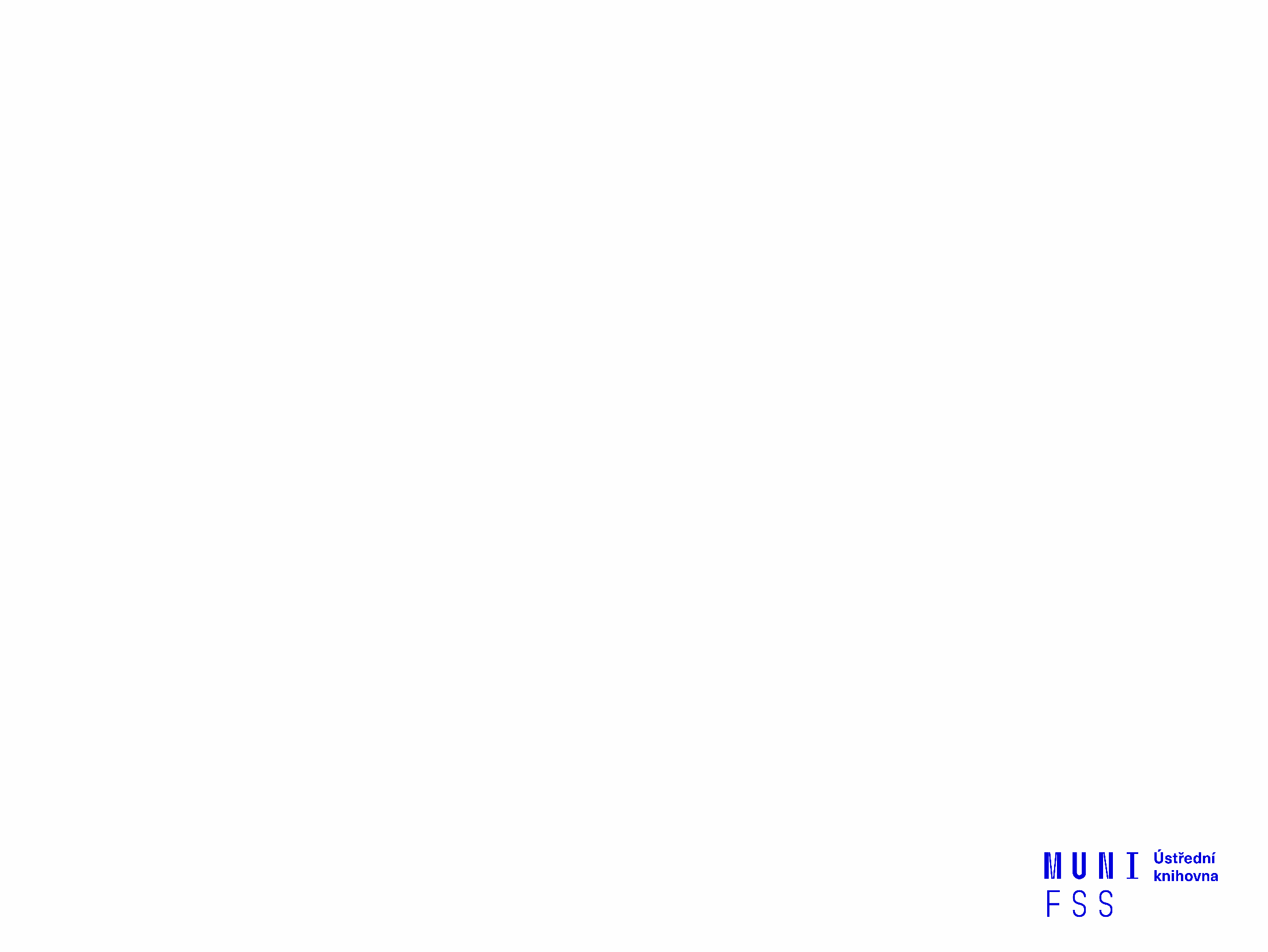 Impakt faktor (IF)
Proč o něm mluvíme?
Základ hodnocení publikační činnosti.
Díky němu můžeme porovnat periodika mezi sebou.
Výpočet:
100 článků publikováno v časopise v letech 2013-2014
Citováno 1000x v roce 2015
Impakt faktor: 1000/100=10
Vysoký IF = články z periodika se často citují v dalších odborných časopisech
http://www.nxtbook.com/nxtbooks/apa/newjournal2020/index.php
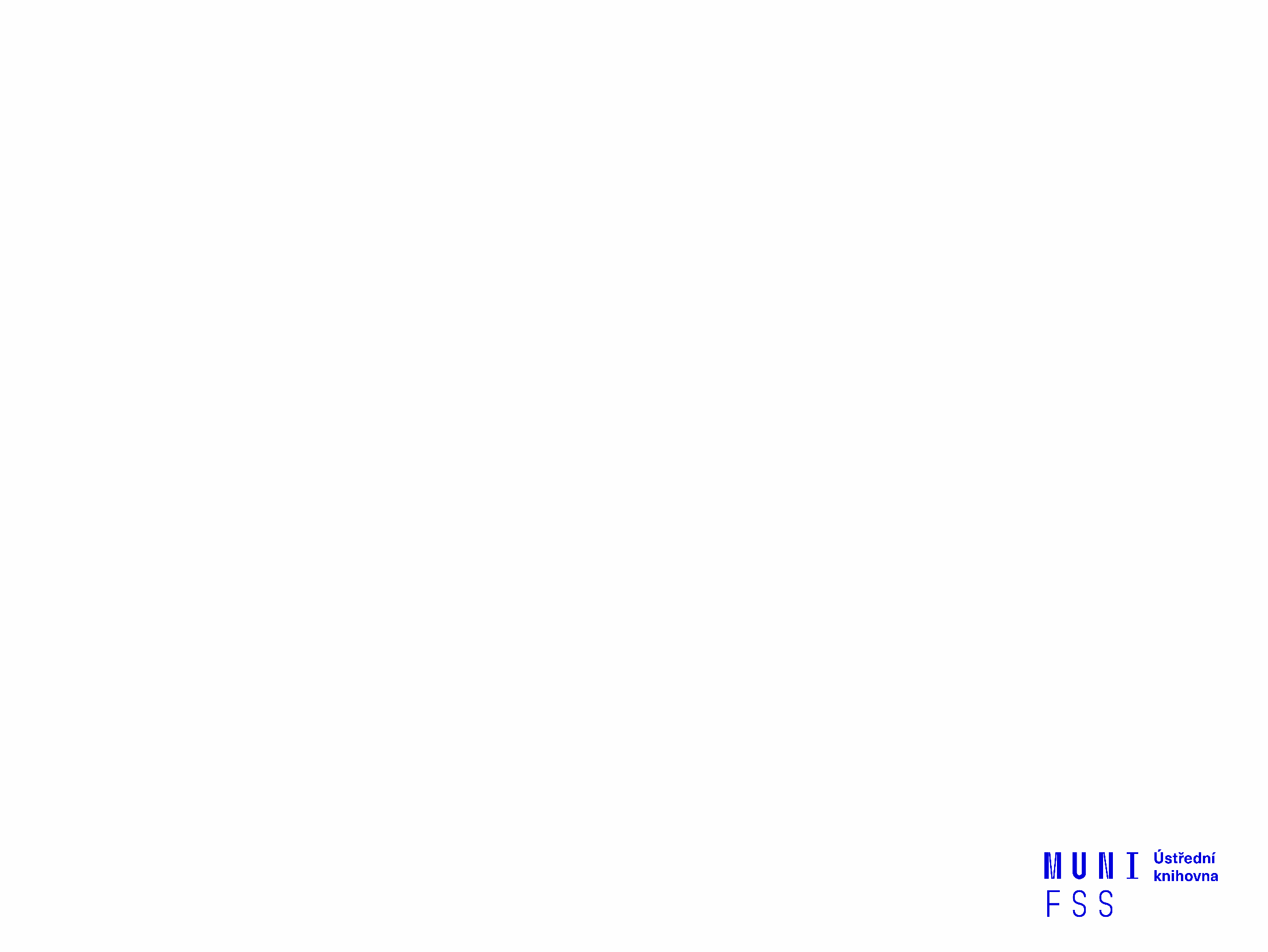 Hirschův index (H-index)
Proč o něm mluvíme?
Hromadný ukazatel citovanosti u konkrétního autora. 
Př.: Aby vědec dosáhnul h = 30, musí být autorem 30 článků, jež mají počet citací právě 30 a více.
Poznáme, který autor je častěji citovaný - má kvalitní články.
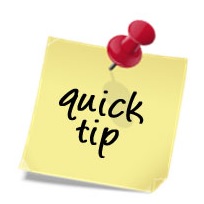 Pište si poznámky! Budete vědět, které zdroje jste již prohledali, jakou formu dotazu jste použili, jaká klíčová slova jste přidávali apod.
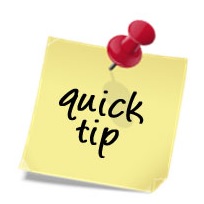 Usnadněte si práci a používejte citační managery.
Shrnutí
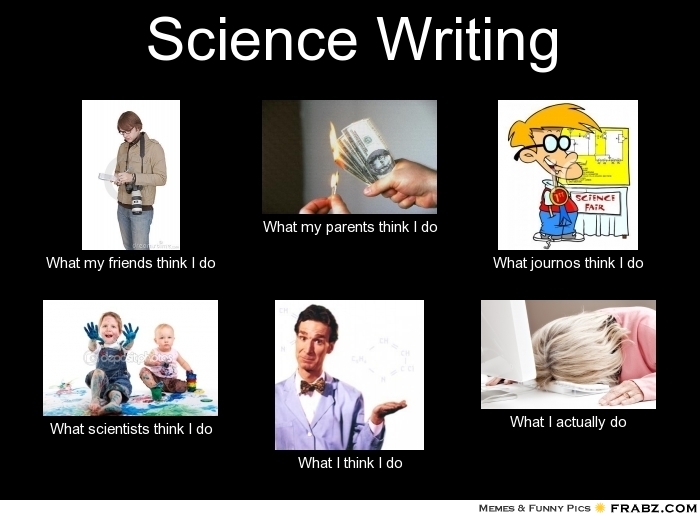 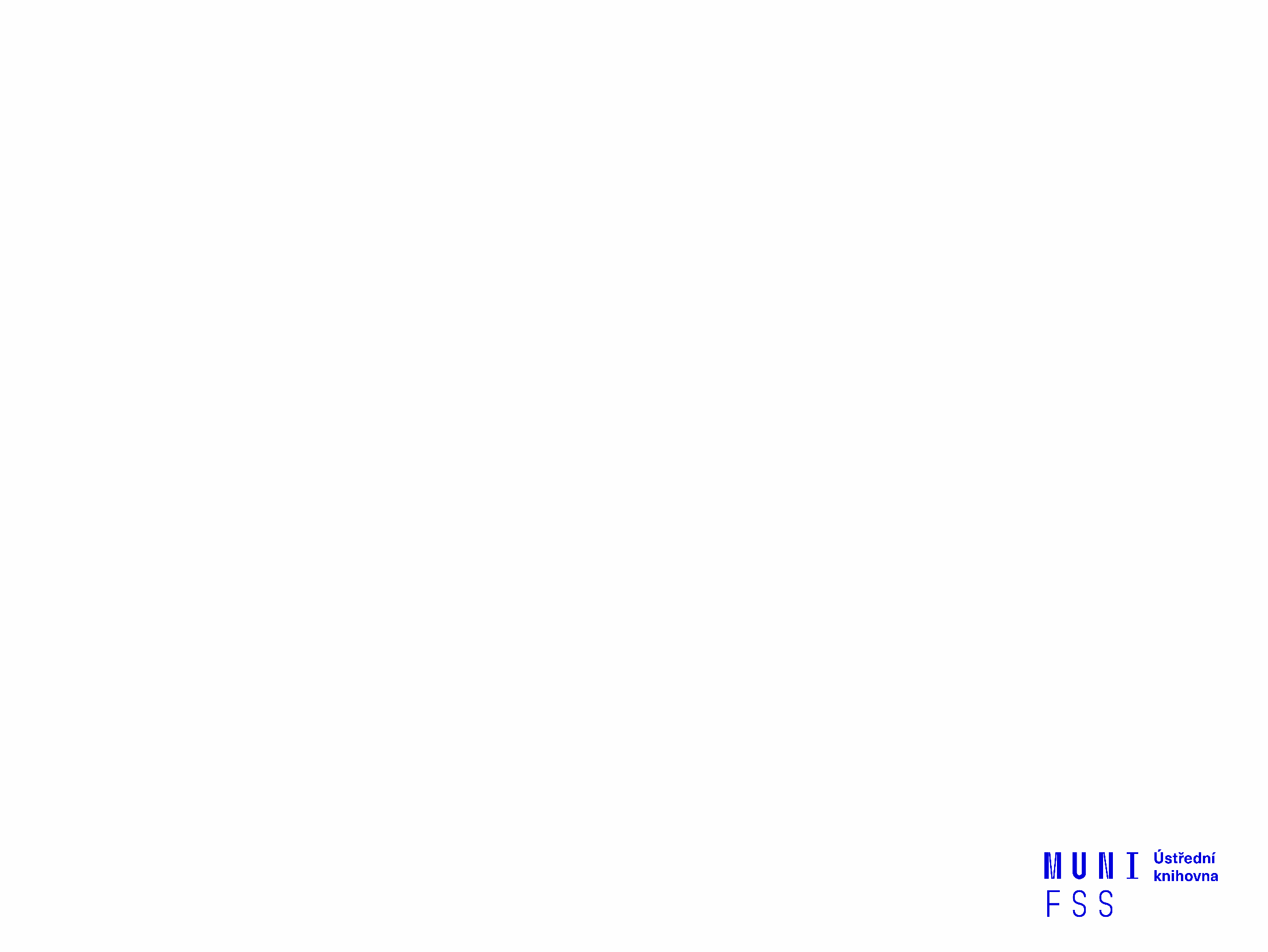 Téma - zúžení, specifikace, orientace v terminologii 
Klíčová slova (formulace dotazu) stop words, Booleovské operátory, *, " ", málo/moc výsledků
Výběr vhodných zdrojů - kvalita, relevance 
Vyhledávání - poznámky, spolupráce
Hodnocení vyhledaných záznamů
Další operace - citační managery
Zadání úkolu
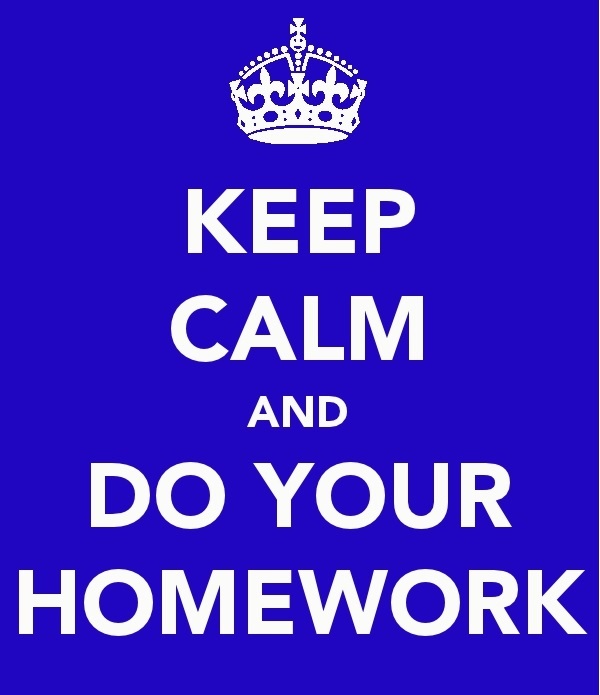 Zdroj: https://mansukhmann.wordpress.com/2012/12/15/got-homework/keep-calm-and-do-your-homework/
Zadání 1. dílčího praktického úkolu najdete v ISu - v Interaktivní osnově předmětu.

Úkol je třeba vložit do Odevzdávárny předmětu Dílčí úkol č. 1 do neděle 1. 11. 2020
     
Pro splnění úkolu Vám stačí proklikat prezentace, vyzkoušet si vyhledávání, popř. zadaná cvičení. Pokud budete potřebovat radu či nějaké další upřesnění, jsem vám k dispozici. 
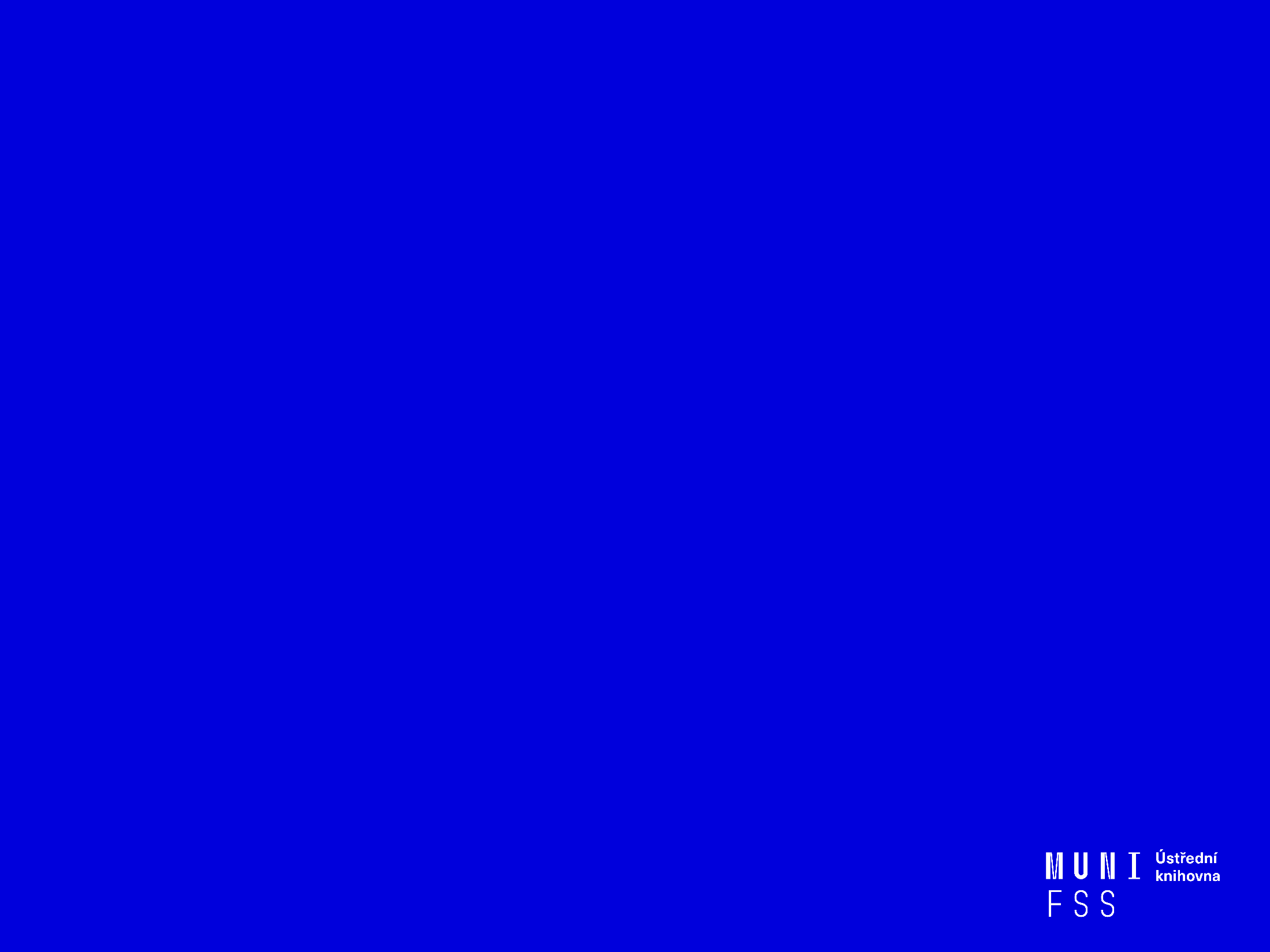 Licencované zdroje
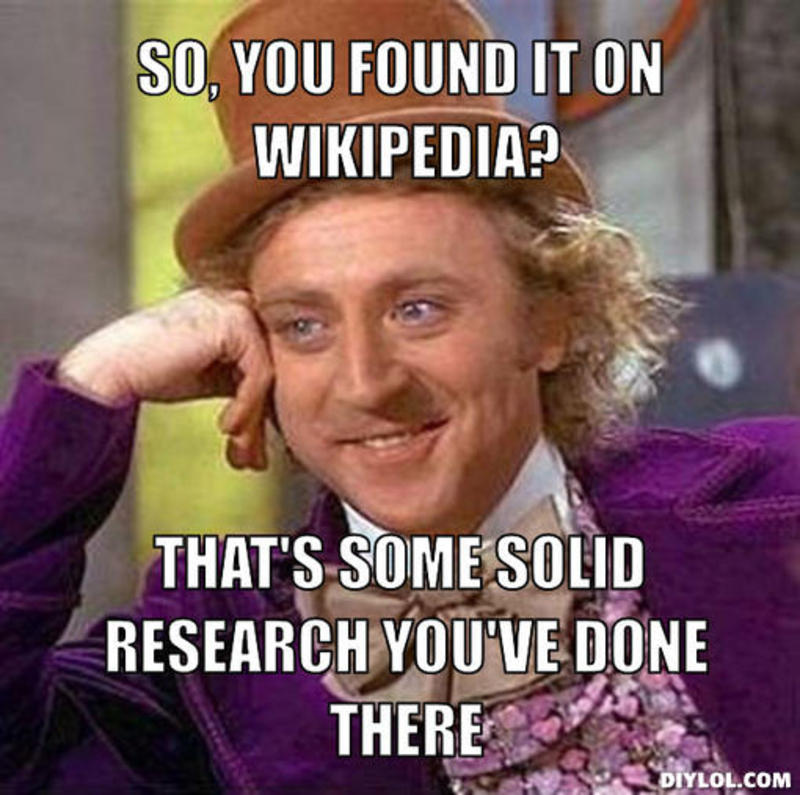 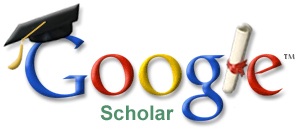 Nelicencovaný Google Scholar
Aneb - když to nenajdete na EBSCu…
Přihlášení přes Gmail
Moje knihovna - možnosti ukládání do schránky
Metriky! - nejcitovanější autoři/články
“ citace - APA (ne vždy správně)
Možnosti vyhledávání – další operátory (bez mezery)
author: (author:Carl Gustav Jung) – vyhledá jen zdroje od konkrétního autora 

Cílem je „usnadnit uživateli vyhledávání potřebné vědecké literatury a nezahrnout ho přitom neodborným balastem“ (Bartošek, 2008)
Praktické ukázky vyhledávání v databázích
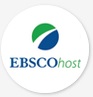 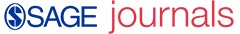 EBSCO
dílčí databáze APA PsycARTICLES (plnotextová) a APA PsycINFO (bibliografická, abstraktová)

Sage Journals Online
Doporučení pro praktické vyhledávání v databázích
Zkuste si projít doporučené databáze. Vyzkoušejte si funkce Browse (listování) v časopisech a Search basic nebo advanced (vyhledávání). 

Při zobrazení konkrétního časopisu se podívejte na informace o časopisu či jak hluboko sahá archiv časopisu (které roky jsou dostupné).

Zkuste si vytvořit svůj účet v databázi a zjistěte, jaké další možnosti nabízí (např. alerty, ukládání vyhledávání, atd.)

Zadejte si rešeršní dotaz pomocí KS a různých limiterů (čas, jazyk, obor, atd.), které jste si připravili na začátku prezentace. 

Proklikejte si nalezené výsledky, zobrazte si konkrétní záznamy – informace o článku, abstrakt, klíčová slova, plný text článku. 

Další oborové databáze najdete i s popisy jejich obsahu najdete na https://knihovna.fss.muni.cz/ezdroje
Literatura
Steinerová, J. & Ilavská, J. (2010). Informačné stratégie v elektronickom prostredí. Bratislava: Univerzita Komenského v Bratislavě, 190 s. 
Bartošek, M. (2008). Nástroje Google.: 2. Google Scholar. Zpravodaj ÚVT MU. 2008, XIX(2), s. 12-16. Dostupné také z: http://webserver.ics.muni.cz/bulletin/articles/602.html
Hirschův index (h-index). (2015). Ústav vědeckých informací 1.LF UK a VFN. Dostupné z: http://uvi.lf1.cuni.cz/hirschuv-index-h-index
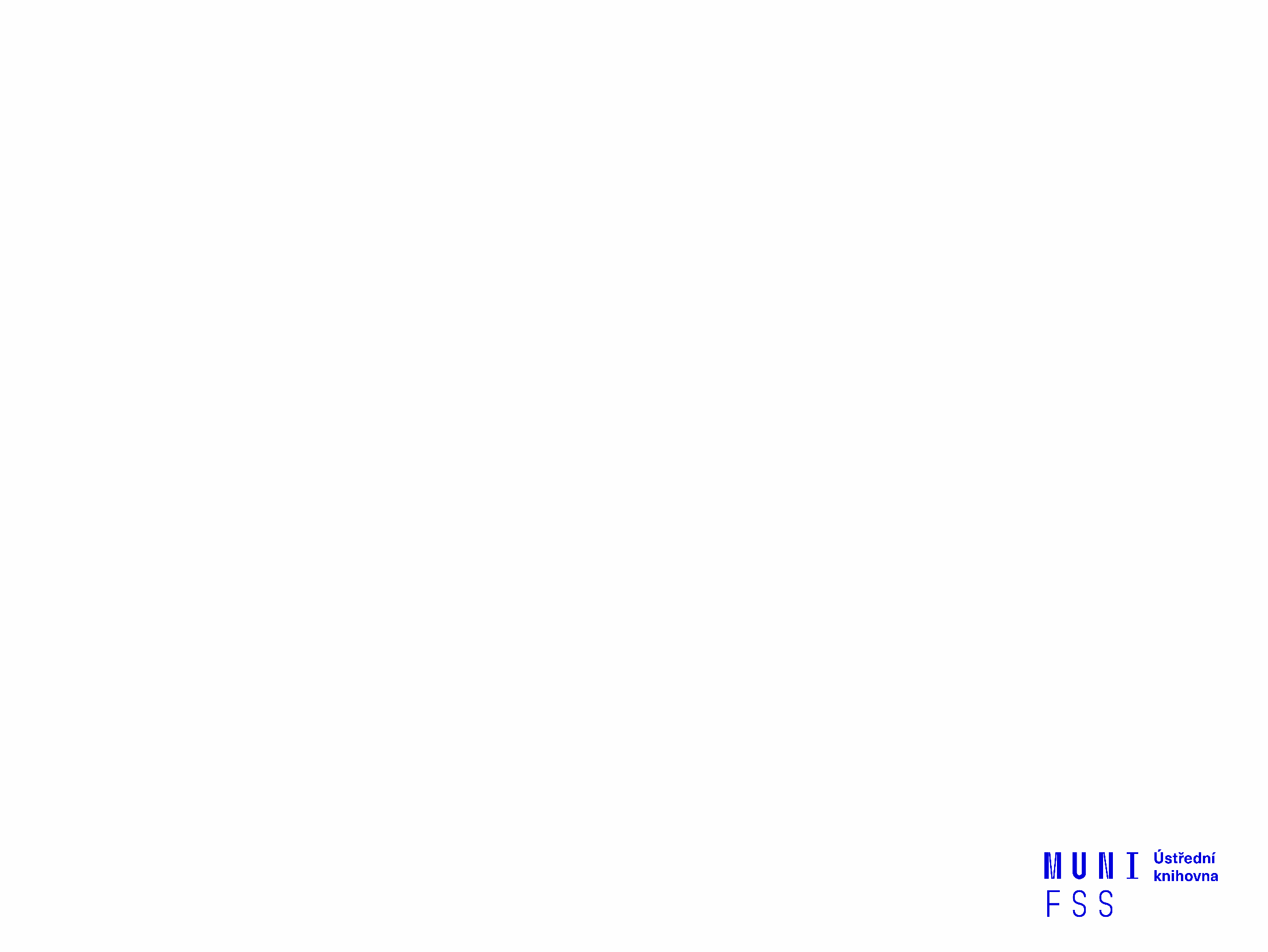 Děkuji vám za pozornost
Dana Mazancová
mazancov@fss.muni.cz